What was the first national government like?
Lesson 7
Bell Work –  National responsibilities
Get into small groups of 2 to 4
What responsibilities do you think the National government would have that Local governments would not?
Be prepared to discuss with the whole class
Time for vocabulary!!
[Speaker Notes: It will be worth the investment in the vocabulary work before moving on in the lesson. This very easily could be a small group activity where group members give feedback on the sentence and synonyms.  The “Represent to Learn” will get better over time.  Be patient and highlight good examples for the class to model and learn.]
What kind of national government did the founders create under the Articles of Confederation?
Second Continental Congress met in Philadelphia in 1775 
Acted as the first government of the United States
Created an army and asked George Washington to lead it
Managed the war against Great Britain
Approved the Declaration of Independence on July 4, 1776
Also asked the 13 states to develop a government plan
[Speaker Notes: Interactive Lecture Prompt:

Which do you think was more important to the Second Continental Congress, setting up a national government or fighting the war against Great Britain?]
How did the Articles of Confederation organize the first national government?
Congress did develop a plan for a national government called the Articles of Confederation
Loose confederation of states with equal powers
The people feared a strong national government
The people also feared that some states would have more power than other states
[Speaker Notes: Interactive Lecture Prompt:

Why do you think the people feared a strong national government?]
How did the Articles of Confederation organize the first national government?
Fears influenced the founders who wrote the Articles of Confederation
Set up a weak national government with very limited powers
No National courts
No true Executive
[Speaker Notes: Interactive Lecture Prompt:

What does it say about Articles of Confederation that it did not have a true executive?]
How did the Articles of Confederation organize the first national government?
Weak national government with very limited powers
Congress could not tax the states or its people
Congress had to ask for money
Each state had one vote; population did not matter
Laws required 9 of 13 for approval
Amendments required all 13 states approve
[Speaker Notes: Interactive Lecture Prompt:

Why do you think that the Articles required ALL thirteen states approve any amendment?]
Thinking Question
Was the people’s fear of a strong national government and lack of a true executive connected? Explain your thoughts either way.
[Speaker Notes: Rhode Island!!!  Amendments had to have all 13 states approve.]
Reading 1: “Rogue Island”: Rhode Island: The last state to ratify the Constitution.
Read the short history of Rhode Island’s journey to ratify the Constitution. Complete the comprehension questions at the bottom of the page when you are finished .
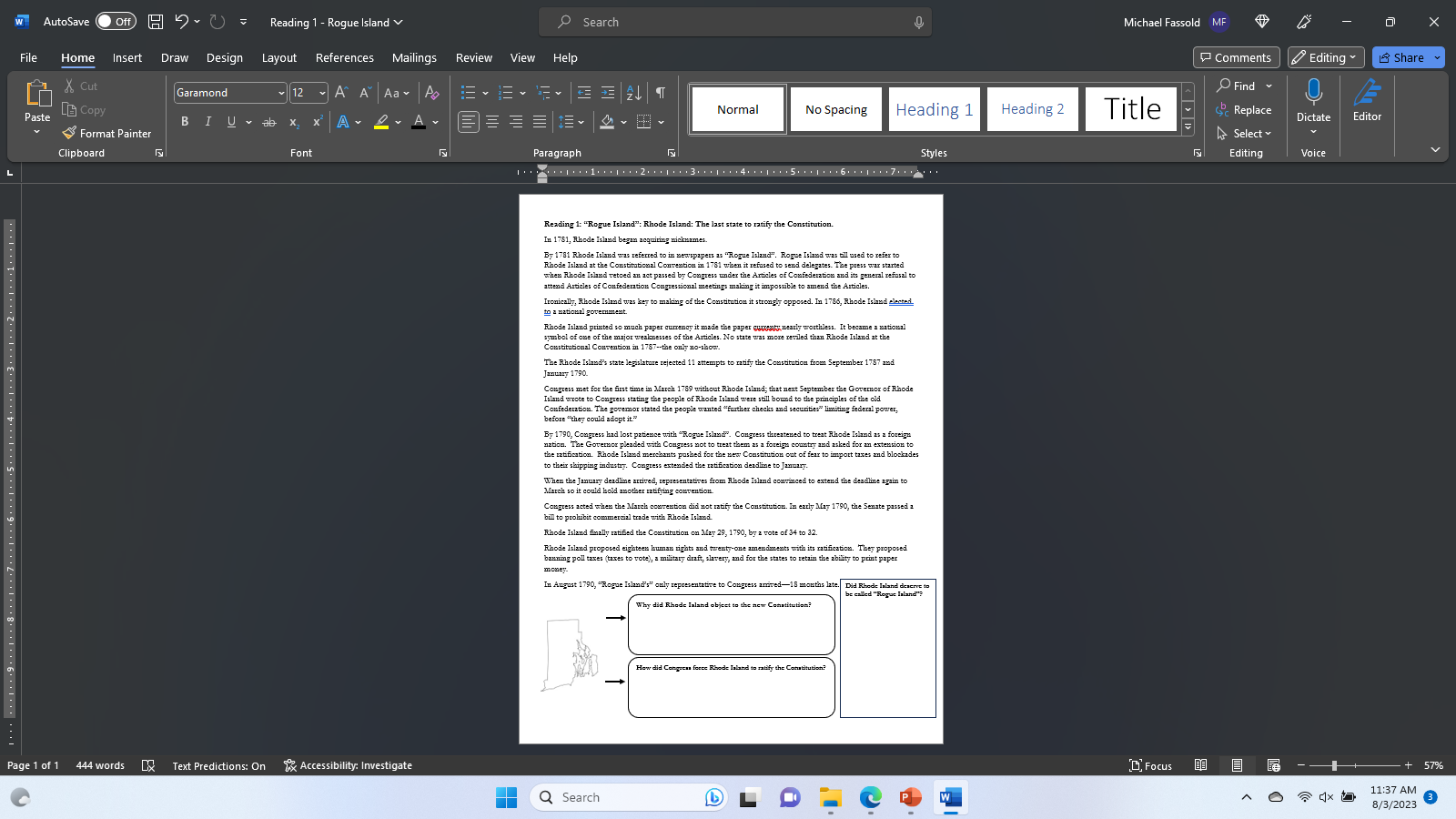 What was accomplished under the Articles of Confederation?
The Articles did have some successes
Kept the states together during the War for Independence
Made the peace treaty with Great Britain
Prevented States from conducting its own foreign affairs, treaties, and declarations of war
[Speaker Notes: Interactive Lecture Prompt:

Why do you think the national government needs to make a peace treaty with another country?]
What was accomplished under the Articles of Confederation?
The Articles did have some successes
Passed the Northwest Ordinance in 1787
Provided a plan to add new states
Allowed for what is now Ohio, Indiana, Illinois, Michigan, Wisconsin and part of Minnesota to organize their own governments
[Speaker Notes: Interactive Lecture Prompt:

Why you think it was important to add new states rather than for the original 13 states to make colonies on the lands to the west?]
What was accomplished under the Articles of Confederation?
The Articles did have some successes (continued)
When a territory had a large enough population it could join the Union.
The new states were EQUALS of the original states
The ordinance required public lands for education
[Speaker Notes: Interactive Lecture Prompt:

Why do you think that the Northwest Territories provided for public education when the rest of the Union did not also fund public education?]
Step 7 – Interactive Lecture Summary
Look over your Step 6 lecture slides.  What are the 3 most important accomplishments of the Articles:
________________________________________________
________________________________________________
________________________________________________
What problems did the national government have under the Articles of Confederation?
After the Revolution ended, each state acted as its own country
People did not think of themselves as Americans; they identified as a citizen of their state
States did not cooperate with each other to solve problems
[Speaker Notes: Interactive Lecture Prompt:

Why do you think that people after winning the Revolutionary War did not identify themselves as Americans?]
What problems did the national government have under the Articles of Confederation?
The Articles government was weak
The Articles did not unite the states
It lacked money and the authority to tax
There were no courts to settle disputes between states
[Speaker Notes: Interactive Lecture Prompt:

Do you think the national government was weak under the Articles?  Why or why not?]
What problems did the national government have under the Articles of Confederation?
By 1786, little trade between states or with other nations
It was hard for Americans to make a living
Many businesses were failing
People were in debt
Soldiers who had fought in the Revolution still had not been paid
[Speaker Notes: Interactive Lecture Prompt:

Which of these problems do you think posed the greatest threat to the Union?]
Thinking Question
Why do you think the Articles Congress just didn’t amend the Articles constitution to fix the problems?
[Speaker Notes: Rhode Island!!!  Amendments had to have all 13 states approve.]
Shays’ Rebellion: the Catalyst for a New Constitution
Read and complete the bottom of the “Shays’ Rebellion: A Catalyst to the US Constitution”
Thinking Question
What parts of our government today would stop a modern-day Shays’ Rebellion?
[Speaker Notes: Local police departments
State Guard and Reserve Units
Federal Military Troups]